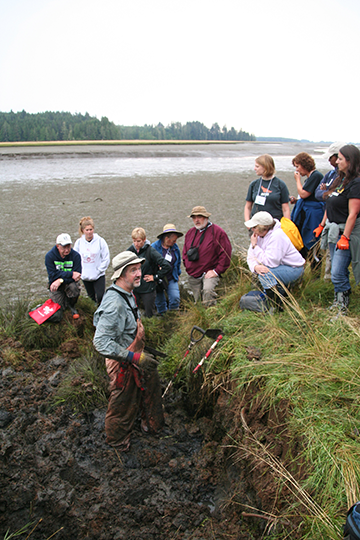 Elk River Estuary, Washington
Cascadia EarthScope Earthquake and Tsunami Education Program (CEETEP)
Exchange of Pedagogies & Action Team Planning
Working Together in Coastal Communities to Engage Students, Visitors and Residents on Earthquake and Tsunami Science and Preparedness
Nancee Hunter
Oregon State University
nancee.hunter@oregonstate.edu
Robert J. Lillie
Cascadia Earthquake and Tsunami EarthScope Education Program (CETEEP)
Meanings (Geoscience, Hazards, Preparedness)
Students
The Public
Emergency
Management
Educators
K-12
Educators
Parks & Museums
Park
Interpreters
K-12
Teachers
Formal Learning
Free-Choice Learning
Colleges & Universities
Training
Scientists
Science (EarthScope, Cascadia)
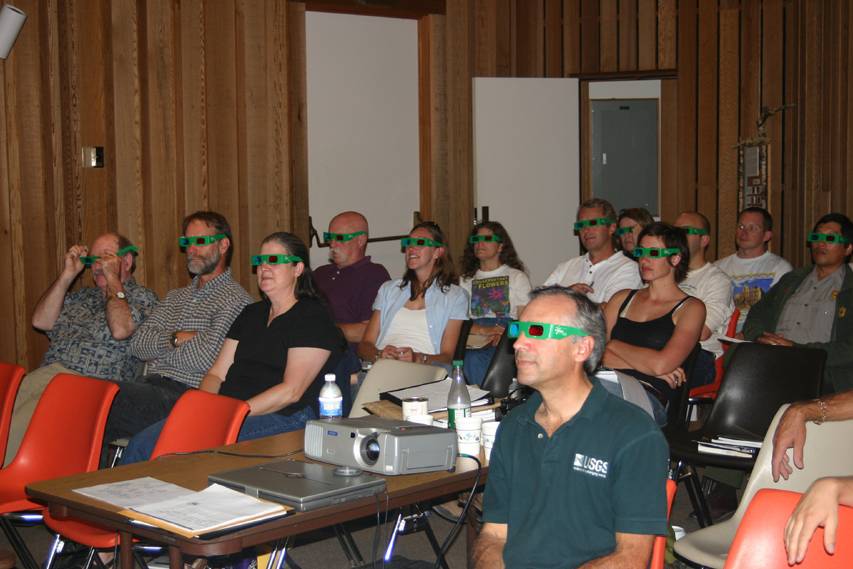 What are the differences between informal and formal learning?
Robert J. Lillie
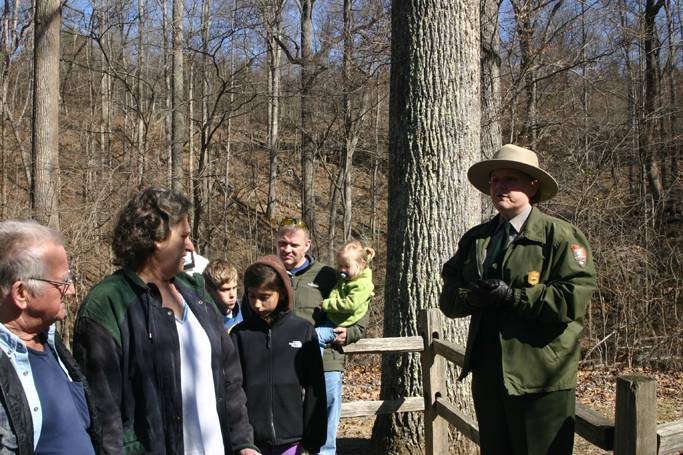 Robert J. Lillie
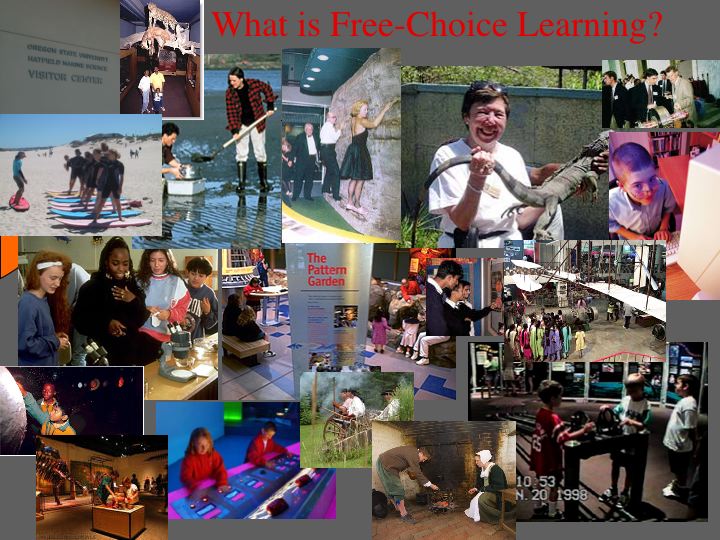 Interpretation
“Interpretation involves translating the technical language of a natural science or related field into terms and ideas that people who aren’t scientists can readily understand.”
“Interpretation ….. creates opportunities for visitors to form their own intellectual and emotional connections to the meanings inherent in a park resource.”
Source: “Environmental Interpretation: A Practical Guide for People with Big Ideas and Small Budgets” (Sam Ham, 1992)
Source: National Park Service (NPS)
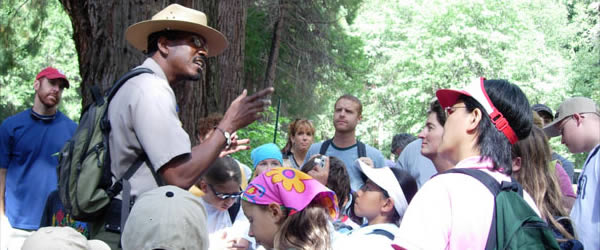 Ranger Shelton Johnson, Yosemite National Park, California
Which statement would people most likely remember? Why?
1.	 A tsunami is a seismically generated wave with an amplitude of less than one meter in the open ocean, growing to 10 meters or more in shallow water.

2.  More than a quarter million people were killed when a broad sea wave, caused by an undersea earthquake, raced across the Indian Ocean and swelled to great heights as it approached coastal communities.
Intellectual Connections
A tsunami is a seismically generated wave with an amplitude of less than one meter in the open ocean, growing to 10 meters or more in shallow water.
More than a quarter million people were killed when a broad sea wave, caused by an undersea earthquake, raced across the Indian Ocean and swelled to great heights as it approached coastal communities.
Intellectual Connections; Emotional Connections
A tsunami is a seismically generated wave with an amplitude of less than one meter in the open ocean, growing to 10 meters or more in shallow water.
More than a quarter million people were killed when a broad sea wave, caused by an undersea earthquake, raced across the Indian Ocean and swelled to great heights as it approached coastal communities.
Telling a Story:
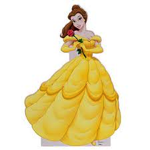 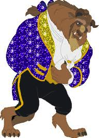 Beauty and the Beast
“The same geological processes that sculpt our breathtaking headlands and beaches also threaten our lives with earthquakes and tsunamis.”
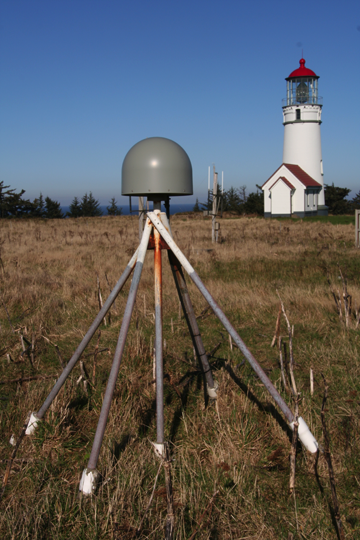 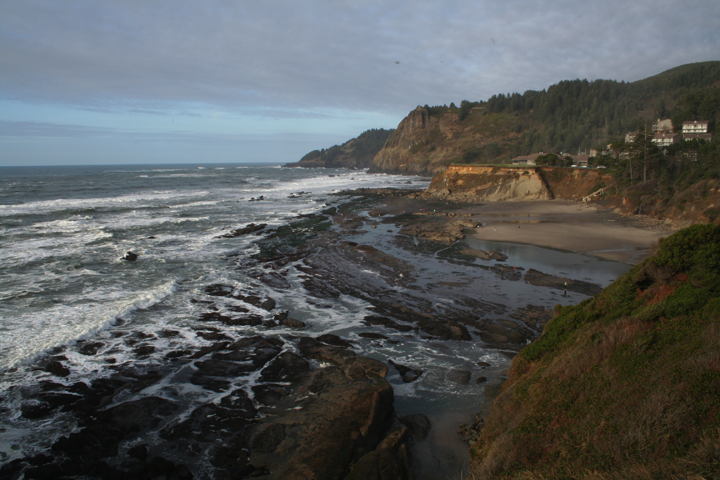 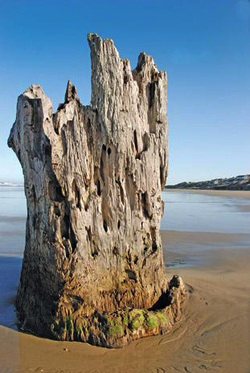 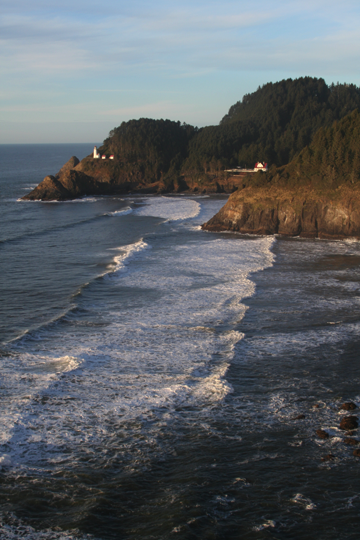 http://www.oregoncoasttoday.com/bigstumpbeach.html
Fun with Plate Tectonics
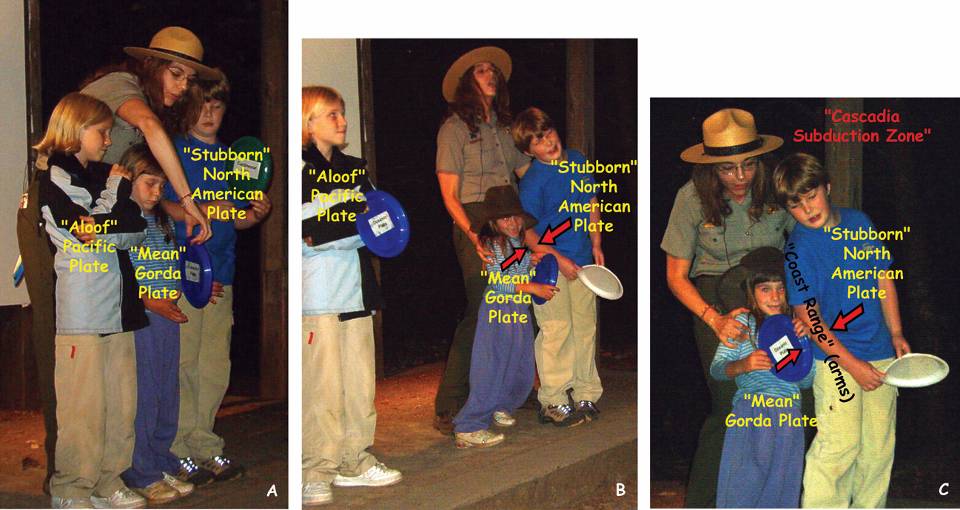 Jen Natolli, OSU Geosciences Graduate Student
Park Ranger, Redwood National and State Parks, California
CEETEP Newport Workshop
Action Team 1: Elephant in the Room
Title: “What will be YOUR Story?”
Setting: TV Studio in an Oregon coastal community
Audience: Students or visitors
Theme: “The stories from anyone, anywhere, anytime, any age will survive.”
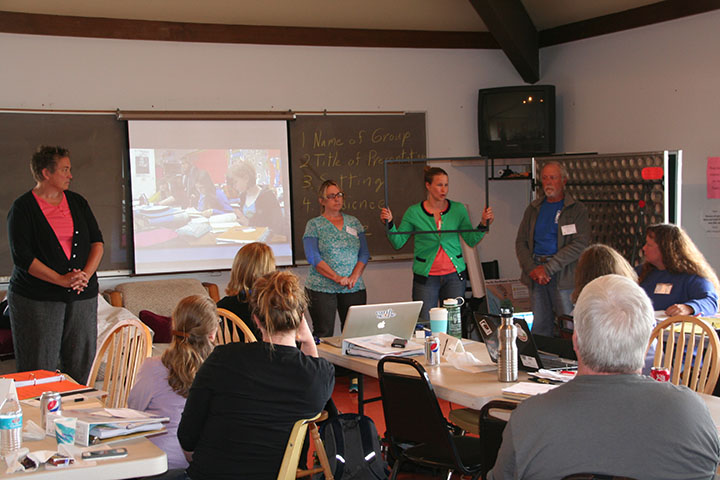 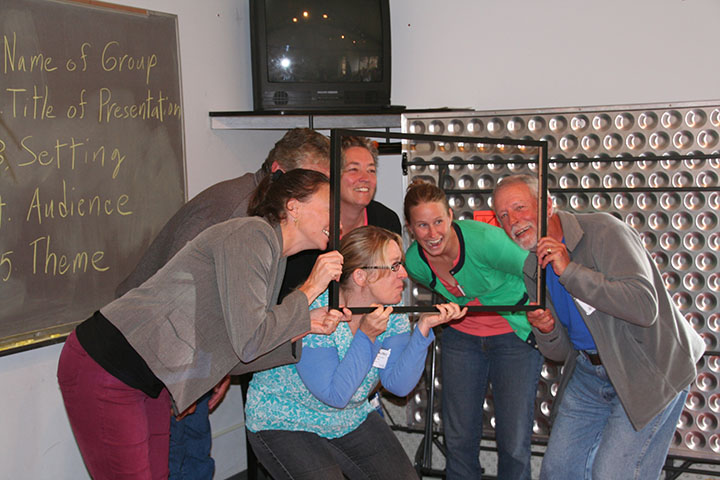 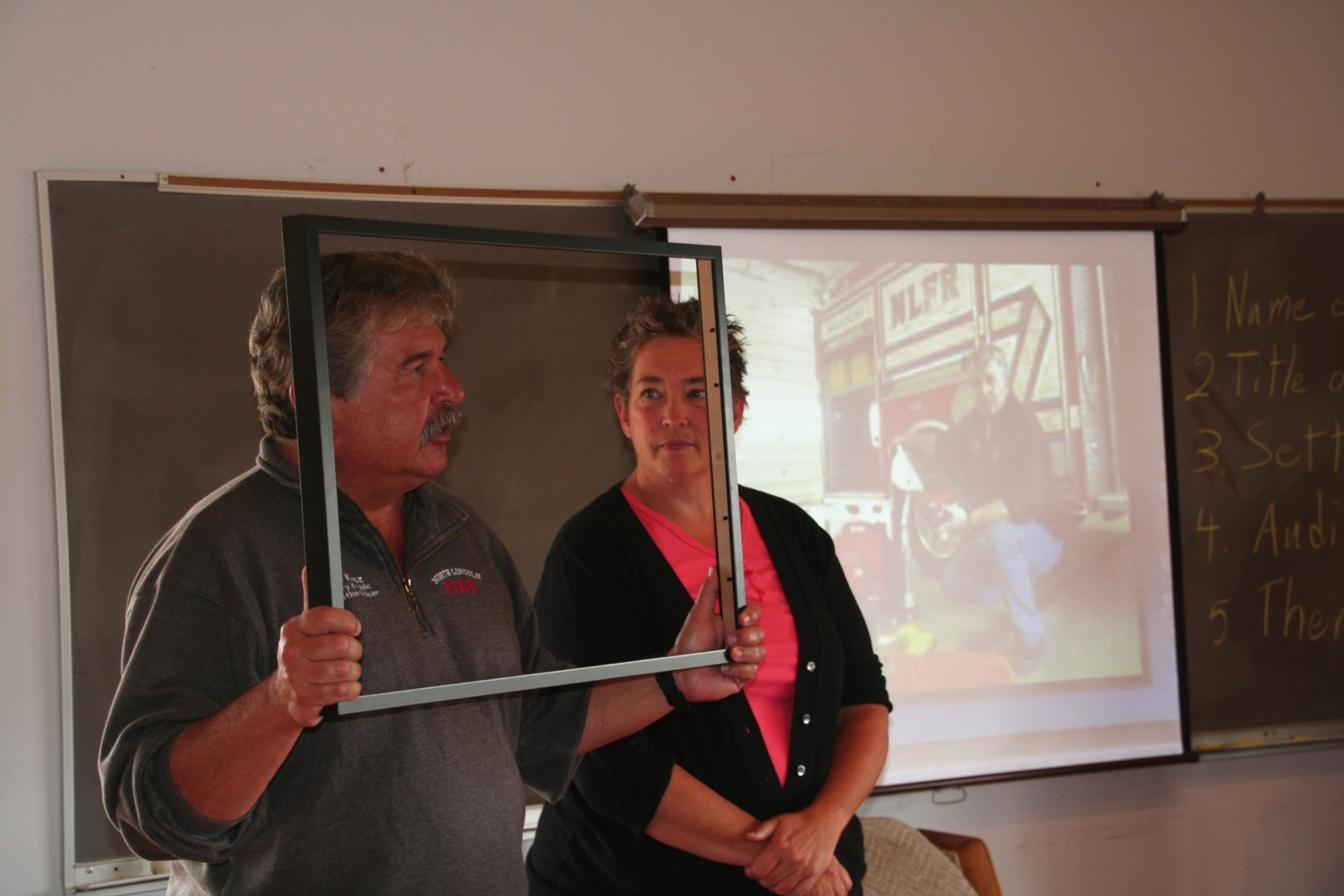 Robert J. Lillie
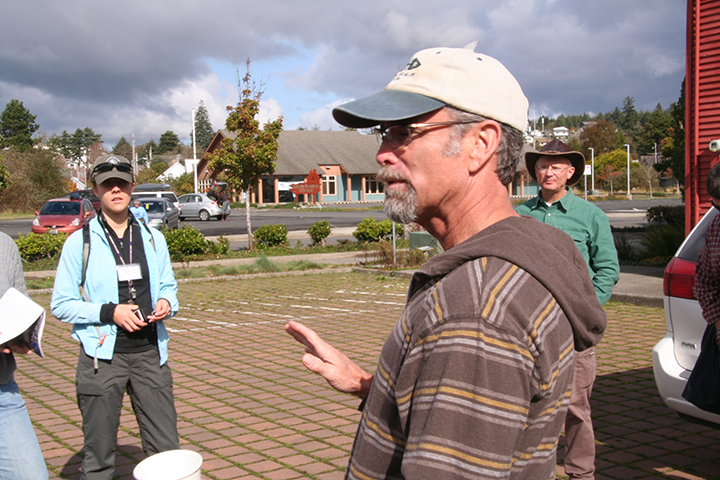 Challenge:
As a community of educators, how can we engage our students and public with EarthScope and other earthquake/tsunami science, as well as local preparedness programs in parks, museums, and classrooms along the Cascadia coast?
Robert J. Lillie
Ilwaco, Washington
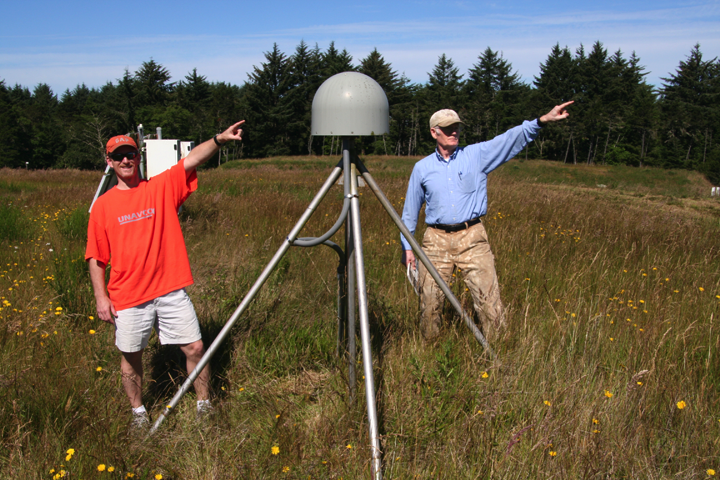 Robert J. Lillie
Newport, Oregon GPS Station
Goal for each Action Team
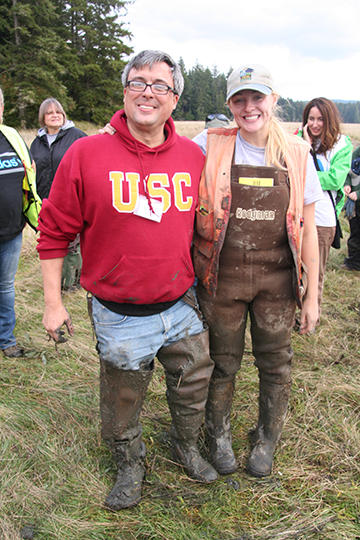 Work within your local community to implement emergency preparedness plans and teach/interpret subduction zone processes and accompanying hazards in order to advance public understanding of, and preparedness for, earthquakes and tsunamis.
Robert J. Lillie
Niawiakum River, Washington
Action Teams:
2 Tasks
Beverly Beach State Park, Oregon
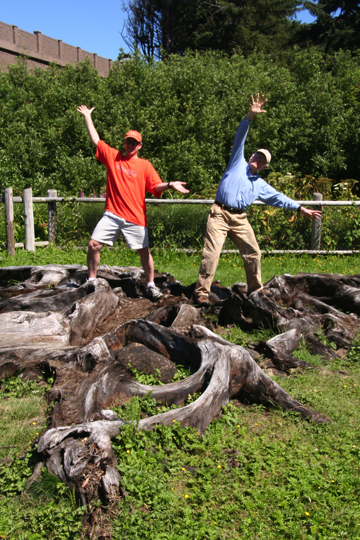 1. Develop and present Action Team Plan
	- Develop this afternoon and tomorrow
	- Present tomorrow afternoon (10 min + 5 minutes for questions)

2. Develop product(s) for your community that serve your audiences in your settings 
	- Develop Now - February
	- Present at March 5, 2016       Share-a-Thon
Robert J. Lillie
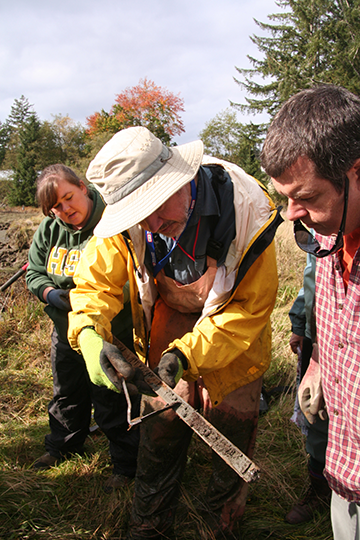 Educational Products
(Now thru February
—and beyond)
Can include direct interaction among team members. 

General Examples:
1. Class visits by a informal educator and/or emergency manager

2. Collaboration on a community presentation or activity/event

3. Students or teacher present a children’s program at a park or museum

4. CEETEP-related after-school or family program (e.g., camp, club, day in field, etc.)
Robert J. Lillie
Educational Products
(Now - February)
Elk River Estuary, Washington
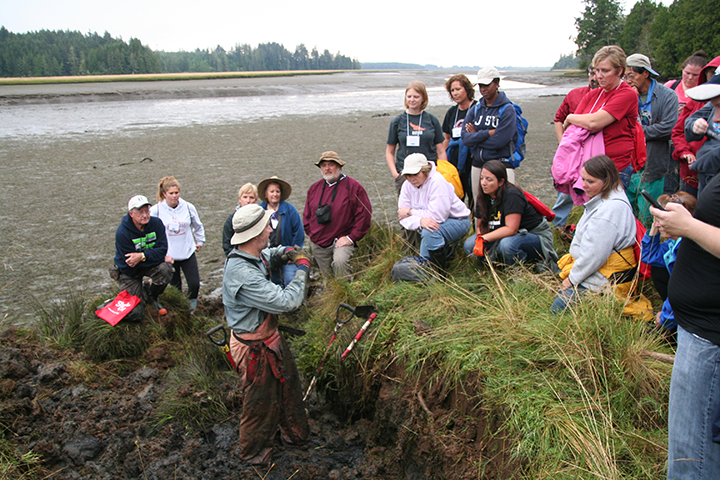 Specific example of collaborative project:
Program for Senior Citizen Center

Teacher involve his/her students in educational visit (shared knowledge)
EM Educator presents a emergency preparedness plan
Interpreter brings artifacts or works with students on skit involving earthquake/tsunami science and preparedness
Skit/exhibit presented at Senior Citizen Center, followed by question/answer session
Robert J. Lillie
Aberdeen, Washington GPS Station
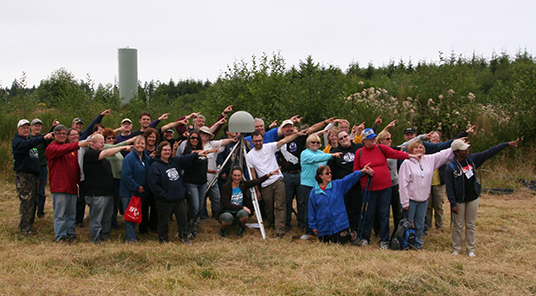 Robert J. Lillie
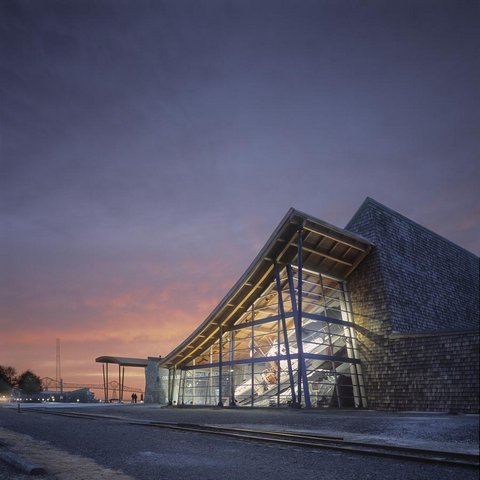 Columbia River Maritime Museum Community Day
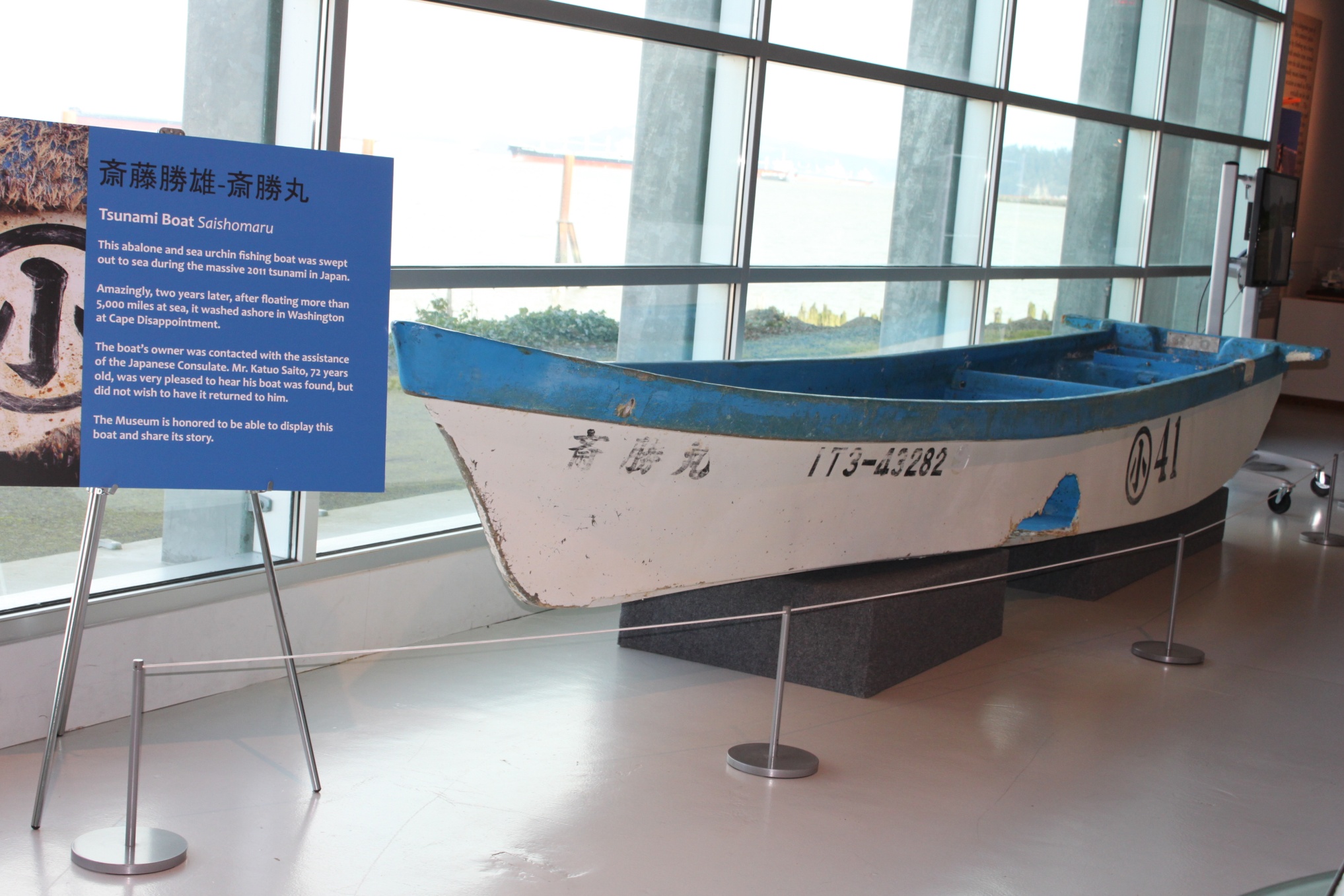 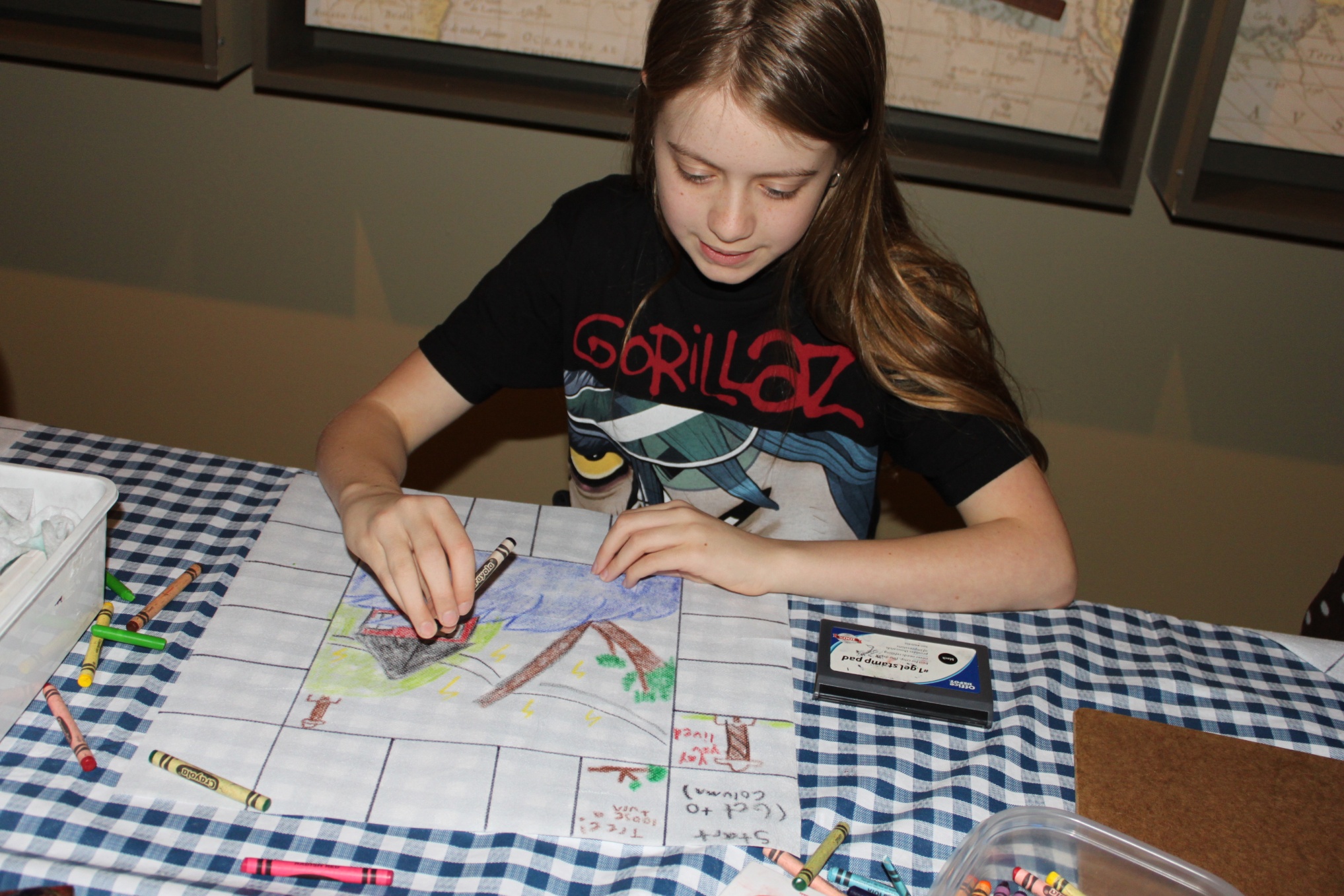 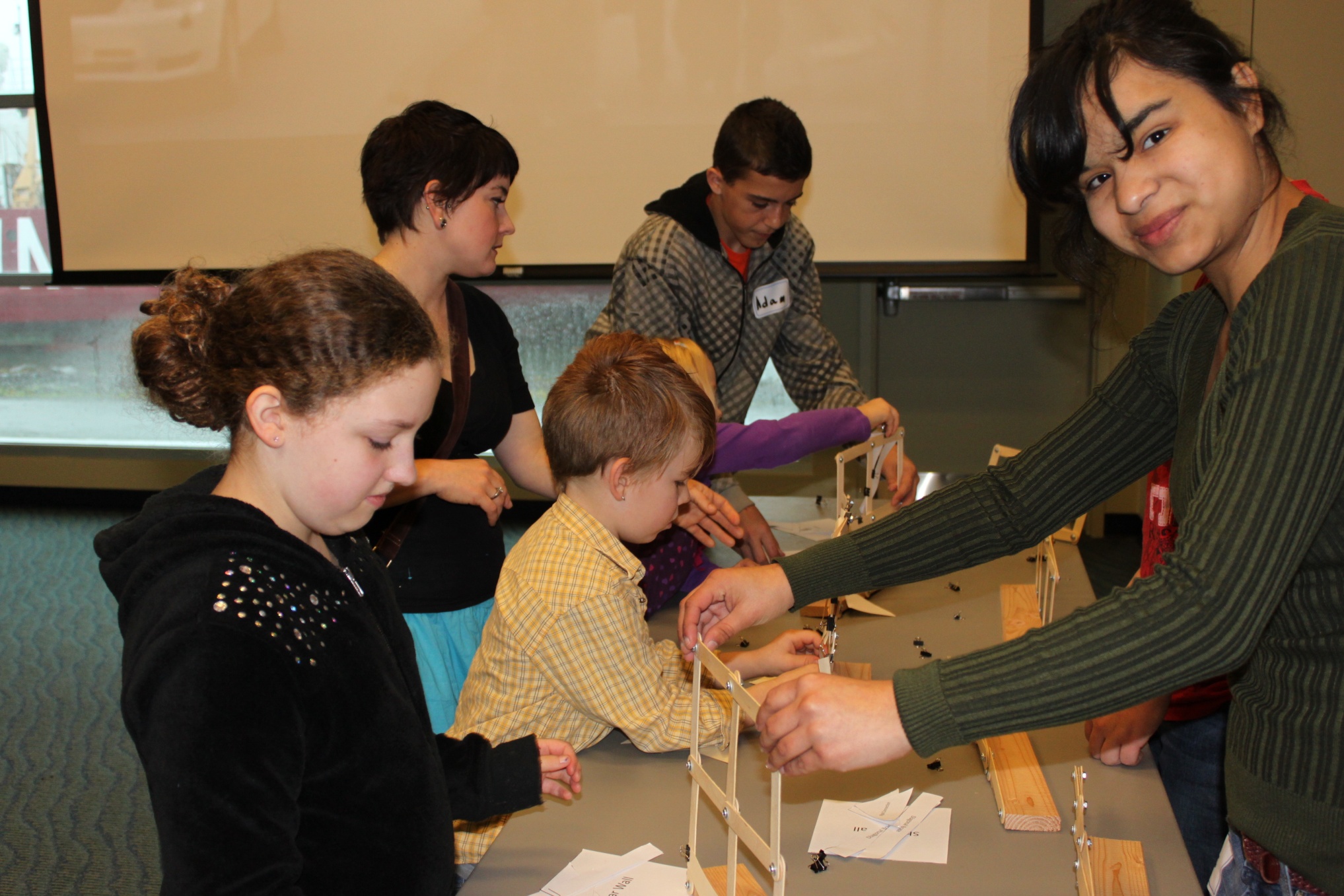 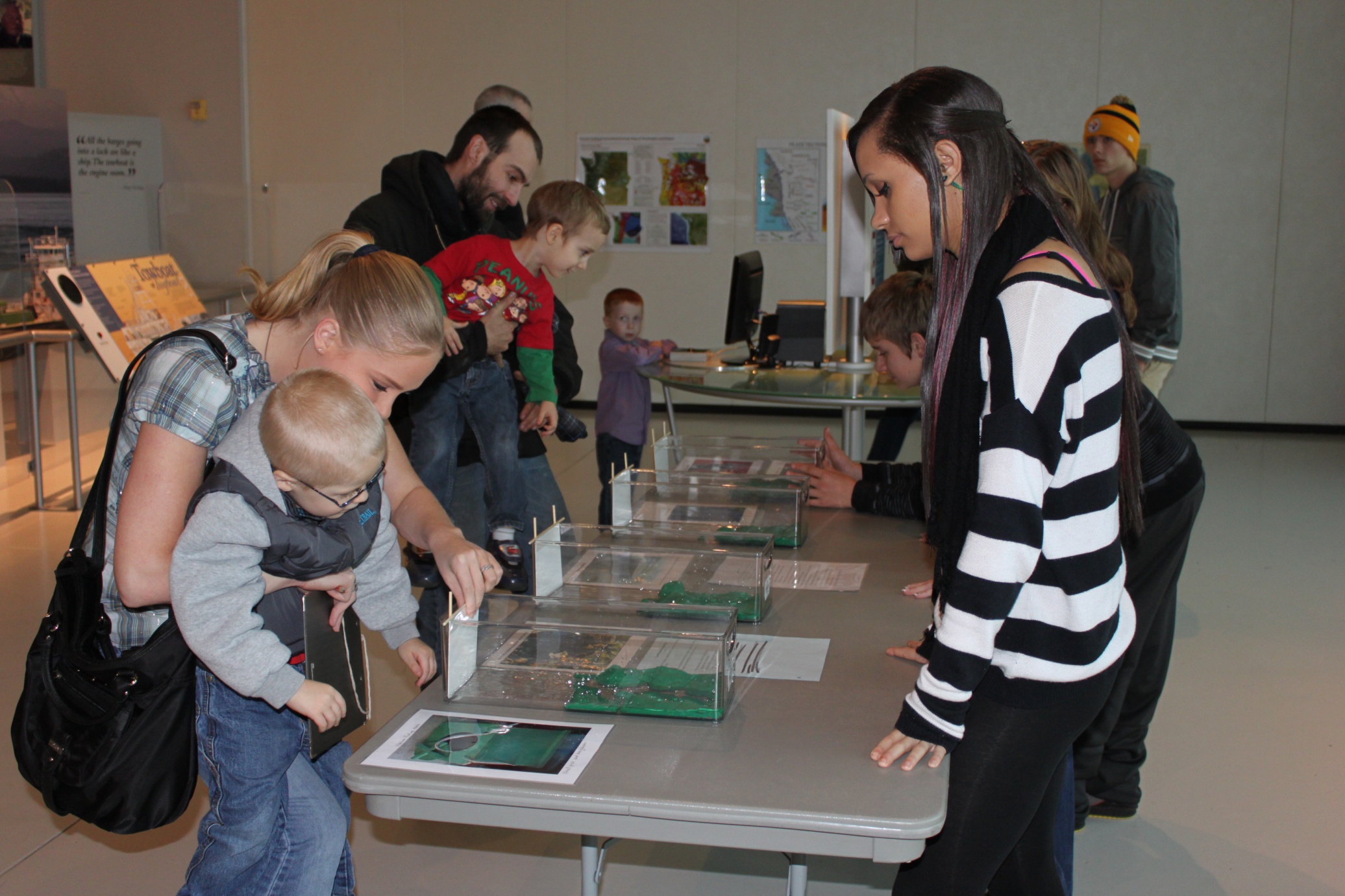 Getting started planning
Brainstorm with team
Decide on theme
Decide on specific activities
Whole group
Individuals or sub-groups
Initial ideas for what will be presented at Share-a-thon
ESTABLISH Point Person & Next meeting time (virtual or in-person)
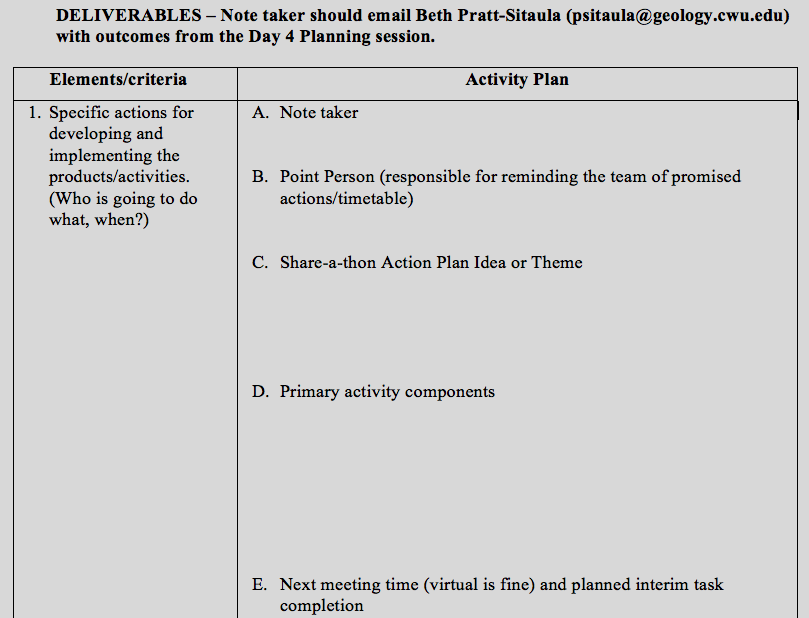 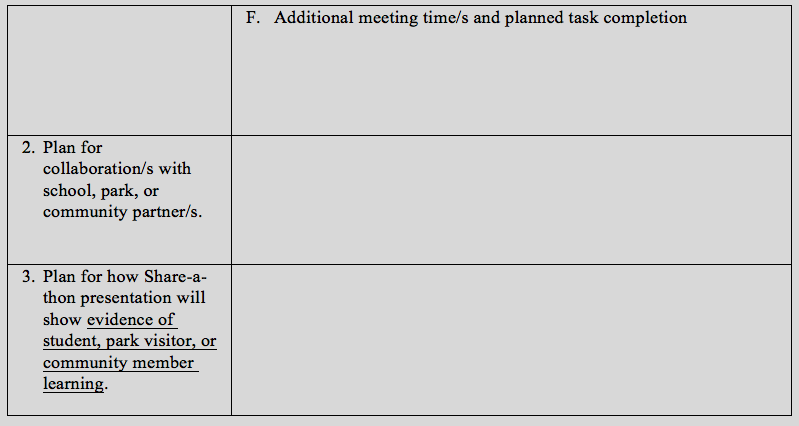 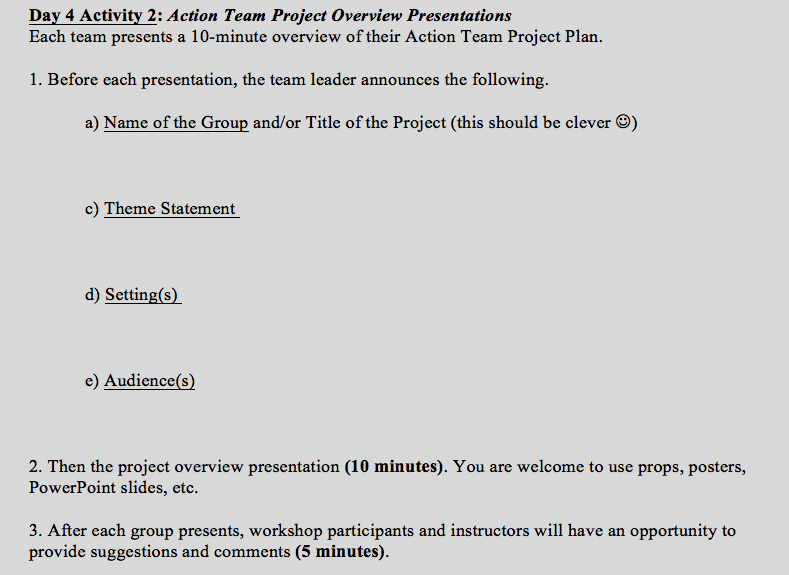 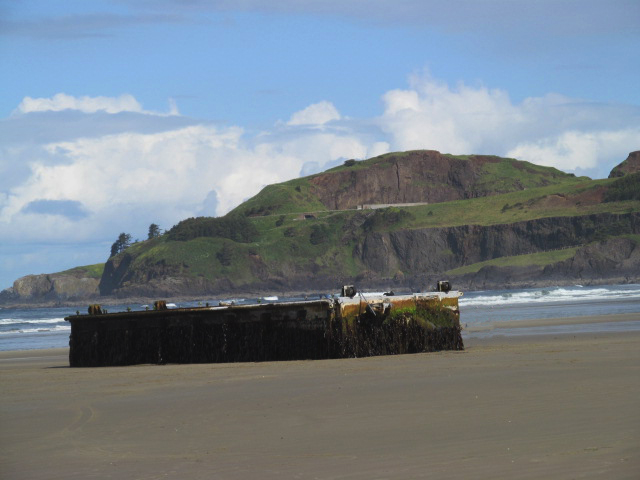 Questions?

Ideas?
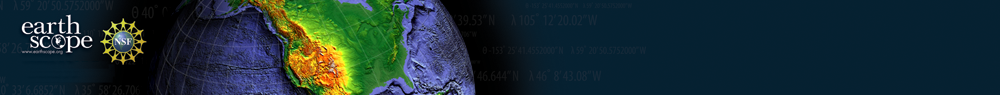 EarthScope Education & Outreach Goals
Create high profile EarthScope identity
Promote science literacy through informal education
Advance formal education in the classroom
Foster use of data, discoveries, technology
Establish sense of community ownership
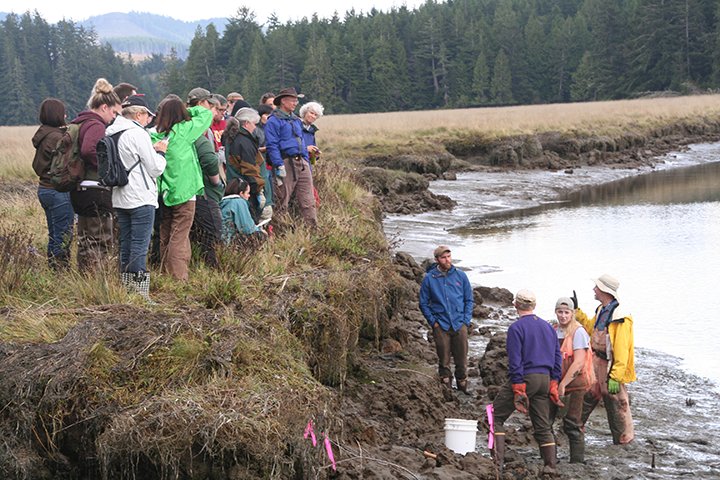 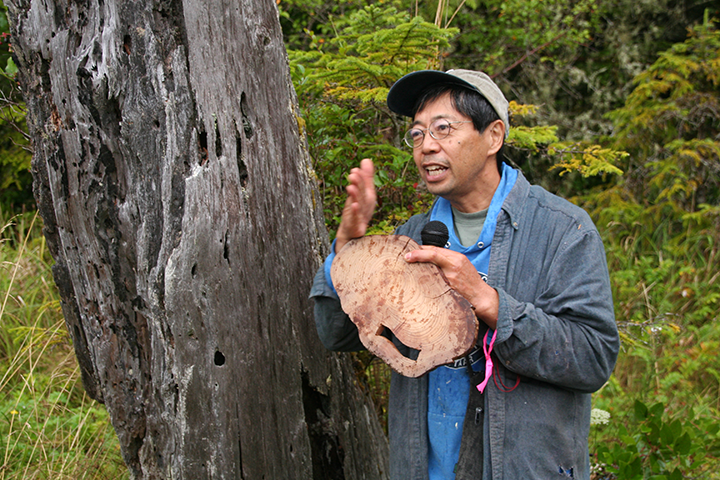 Robert J. Lillie
Robert J. Lillie
Niawiakum River, Washington
Elk River Estuary, Washington
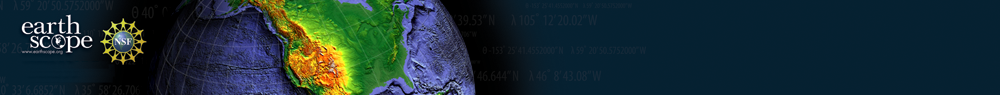 Earth Science Literacy Principles
http://www.earthscienceliteracy.org
1. Earth scientists use repeatable observations and testable ideas to understand and explain our planet.
2. Earth is 4.6 billion years old.
3. Earth is a complex system of interacting rock, water, air, and life.
4. Earth is continuously changing.
5. Earth is the water planet.
6. Life evolves on a dynamic Earth and continuously modifies Earth.
7. Humans depend on Earth for resources.
8. Natural hazards pose risks to humans.
9. Humans significantly alter the Earth.
Big Ideas:
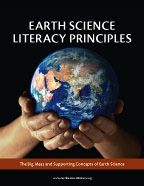